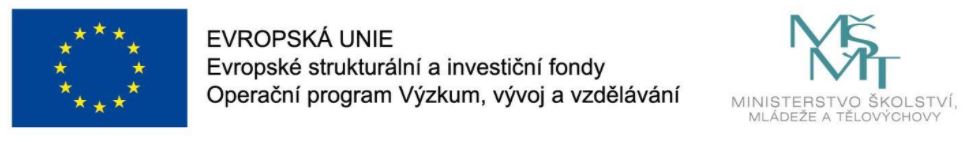 Obchodní akademie, Střední odborná škola a Jazyková škola s právem státní jazykové zkoušky, Hradec Králové
Partner č. 13
v projektu
IMPLEMENTACE KRAJSKÉHO AKČNÍHO PLÁNU
ROZVOJE VZDĚLÁVÁNÍ V KRÁLOVÉHRADECKÉM
KRAJI II
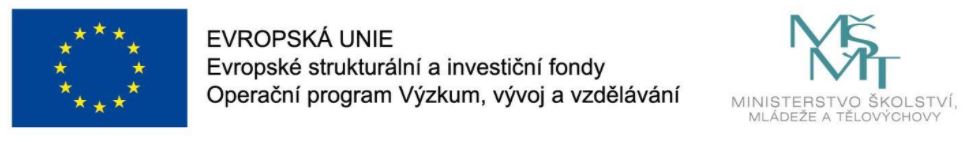 Projektový záměr
Strategický cíl 2: Vytvoření systému komplexní podpory rozvoje podnikavosti, iniciativy a kreativity. 
Specifický cíl 2.2: Žáci jsou dostatečně motivováni v oblasti podnikavosti, iniciativy a kreativity a mají možnost účastnit se různých aktivit i mimo klasické vyučování.  
Dílčí cíl 2.2.1: Podpořit účast v soutěžích pro žáky

Vrstevnické učení a spolupráce učitelů SŠ, ZŠ a MŠ
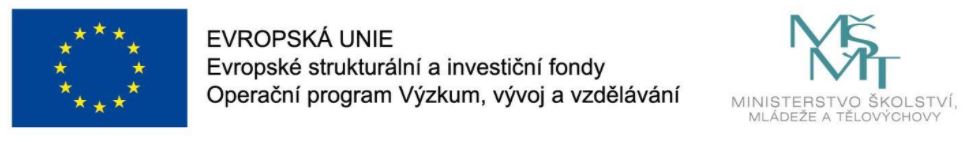 Komplexní
Ve skutečných podnikatelských aktivitách žáci plánují a realizují vlastní kreativní nápady a obchodují. 
Dětská firma podle konceptu JA Czech
Polytechnické vzdělávání - výroba prototypu
Psaní desetiprstovou hmatovou metodou, písemnosti, kalkulace
Obchodní angličtina
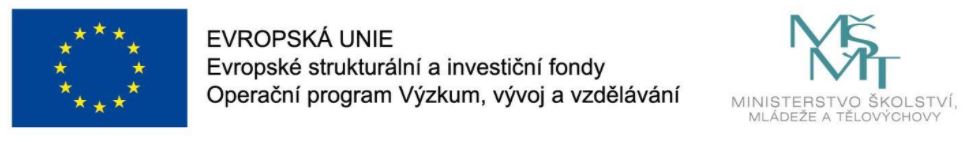 Dostatečně motivovaní
Tandemová výuka, vrstevnické učení, měření sil.
Učitelé OA HK předávají zkušenosti učitelům ZŠ a MŠ
Žáci OA HK předávají zkušenosti žákům ZŠ a dětem z MŠ
Exkurze do reálných podniků
Možnost průběžně provnávat svou firmu s ostatními 
Dětské firmy ZŠ a MŠ, 
studetská firma - sociální podnikání
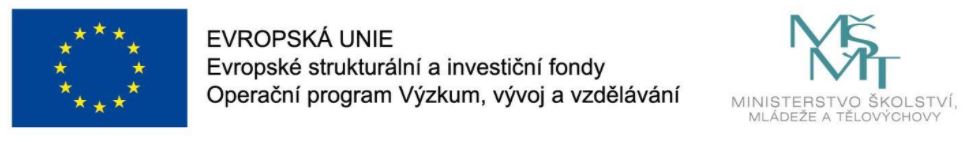 Účast v soutěžích
Veletrhy dětských firem v Aldisu.  
Srovnání obchodních dovedností
Doprovodné aktivity (Logo, e-shop, reklamní spot, 10 minut před investorem ...)
Prezentace dětských firem na akcích spolupracujících škol
Soutěže v distanční variantě

Reálné obchodní aktivity, konkurenční prostředí.
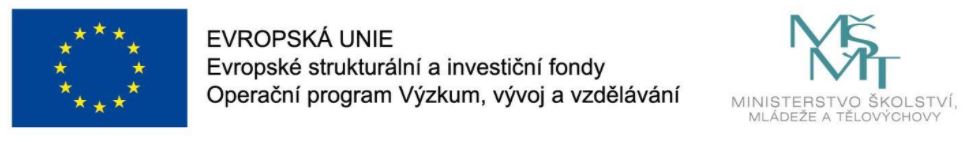 Zkušenosti
Soutěžní klání dětských firem v  I-KAP, prosinec 2020:
LMŠ Na Větvi https://youtu.be/htc_1K5ayXg
MŠ Třebechovická https://youtu.be/0SW6yZTd6SQ
 ZŠ Sever https://youtu.be/6e2BbtkJ4ns
ZŠ Hučák https://youtu.be/f44HYwvvcAY

https://www.oahk.cz/veletrhy/
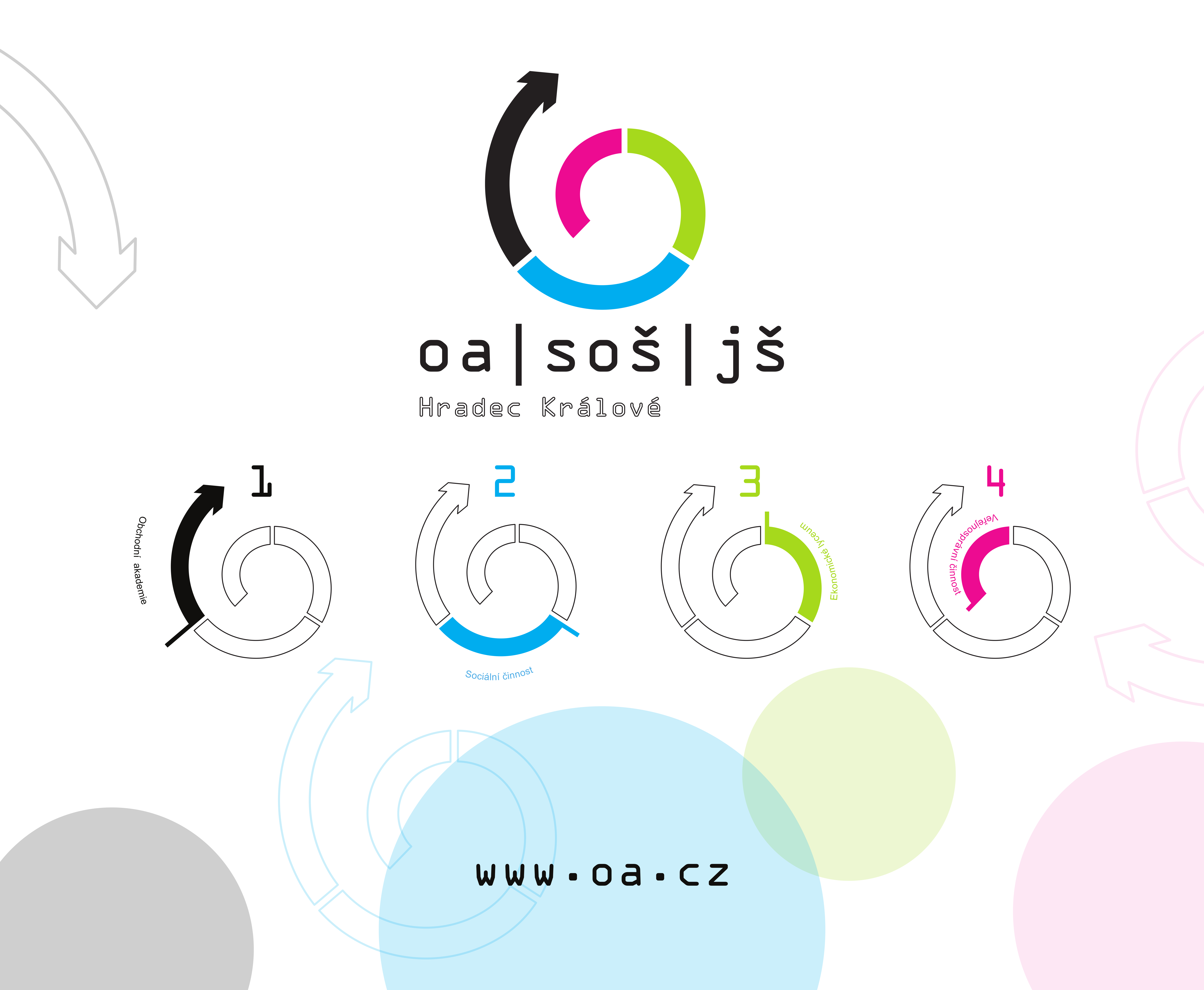 www.oahk.cz
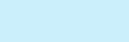 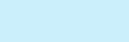